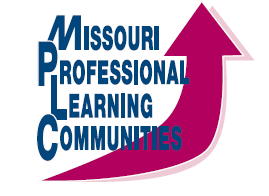 Data Teams- a structure for teacher talk
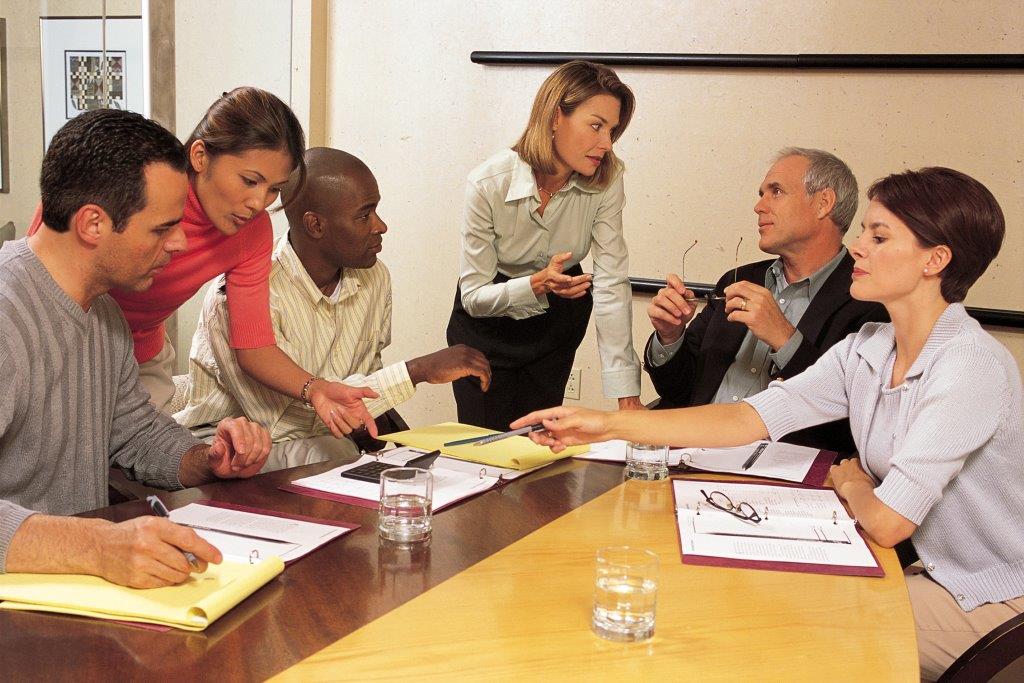 [Speaker Notes: Type comments here.]
Why?
“Until you have data as a backup, you’re just another person with an opinion.”
    Dr. Perry Gluckman
Steps of the data team cycle
Monitor
[Speaker Notes: Newton, Horner, Algozzine, Todd, & Algozzine (2009) note that the procedures used by most problem-solving processes are somewhat generic (Bransford & Stein, 1984; Deno, 1989, 2005; Todd, et.al., 2011) and most models include some variation of the following steps
Identifying the issue or problem by: 
measuring current status (Collect & Chart Data)
analyzing the gap between desired outcomes and the current status, 
and (Analyze & Prioritize)
3) defining the indicators to celebrate or provide opportunities for improvement. (SMART Goal)
Then:
Designing an intervention and defining fidelity and evaluation measures. (Instructional Decision Making)
Implementing the intervention.
Evaluating and deciding to either: continue, modify, or conclude the intervention. (Determine Results Indicators & Monitor)]
Meeting 3
Step 3 Analyze pre-assessment results
Step 2 Set SMART Goal
Step 4 Choose Instructional Strategies
Step 5 Set Results Indicators
Step 3….goal setting
Smart Goal- Percentage of _year 4 cohort_(grade level) students scoring proficient or higher in ____data team knowledge and application___ (content area) will increase from __________% to _________% by _____________________(date of post test) as measured by __________________________________ (post assessment description). we will meet on ___________________________ (date) to review the post assessment data.
Formula- column 1 and 2 first %, the to % is determined by using column 1, 2, and 3 
plus examining column four for additional students
Steps 2, 4 and 5
Steps 2, 4, 5 are connected
Come prepared to your meeting with your papers stacked and clipped by performance group with a sticky note of your noticings.
When you are analyzing…get to inferences by asking…what did the students need to do/know in order to get that question or point? That leads to why they might have an error.  
It is ok to list several errors/misconceptions. But narrow your focus as a team—prioritize.
Instructional Strategies
Think about strategies you will use for all students.
What additional strategy might be necessary for the Far to Go and Not Likely groups.
Limit your strategy selection to powerful research-based strategies.
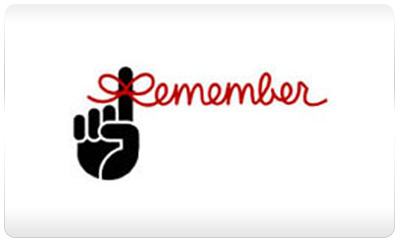 Steps 4 & 5
Strategies are what teachers “do” (Activities are what students “do”)
Result Indicators are described as “if”  “then”  statements. 
AB = “If” the strategy is to be successful, “then” what will the teachers be doing?  (cause data)
SB = “If” the strategy is to be successful, “then” what will the students be doing?  (effect data)
SW = “If” the strategy is successful, “then” what will we see in student work?   (effect data)
Example
Step 2 Error Identification – In a constructed response question, the answer is simplistic and incomplete

Step 4 Strategy – Model and using an exemplar--numbering parts of the questions, then checking the answer to make sure they have answered all parts of the question
Step 5—Result Indicators– 
     adult behaviors-use same exemplar, walk through the model, display in class for student use
     student behavior-in partnerships mark up a question and formulate an exemplar response,  be able to tell why, use the model and exemplars
     look fors in student work- underlining the parts in assessment questions, more complete and correct responses
Step 6 monitor
Monitor—check step 5 result indicators first….2 reasons you are not seeing the indicators in student work
- adults did not do what they said needed to be done for success
- the  strategy was not strong enough, always bring student work to look for evidence!
Monitoring the Process
Continuously throughout the cycle
Formatively assessing
Collecting both cause and effect data
Need to meet with your collaborative team at least once during the cycle to discuss what is happening and make adjustments.
Meeting 3b
A mid-cycle meeting to look at your Results Indicators data to see if students are making progress.
Teachers may bring additional formative assessment data if they have questions about whether the strategies are working or how to implement the strategies.
Make any adjustments necessary to strategies.
Meeting 4
Post-assessment meeting
If the SMART goal was met, look at the students who are still not proficient and plan interventions for those students.
If the SMART goal was not met, look at the data and make a determination of what the next steps will be.

The cycle continues with a new Priority Standard.
Other things to consider…
How many units do you teach during a school year?
How many DT cycles might you be able to get in this year?
What are the essential (priority) standards that you want to collect data around?
Mini (shorter) DT cycles (for RtI) between regular DT cycles
Steps to create and sustain your data team cycles
Identify data team leaders
Train on collaboration skills and the cycle
Communicate expectations
Schedule meetings
Post data and graphs (halls, classrooms, newsletters, online)
Create communication system and feedback loops for improvement
Beware of drift….
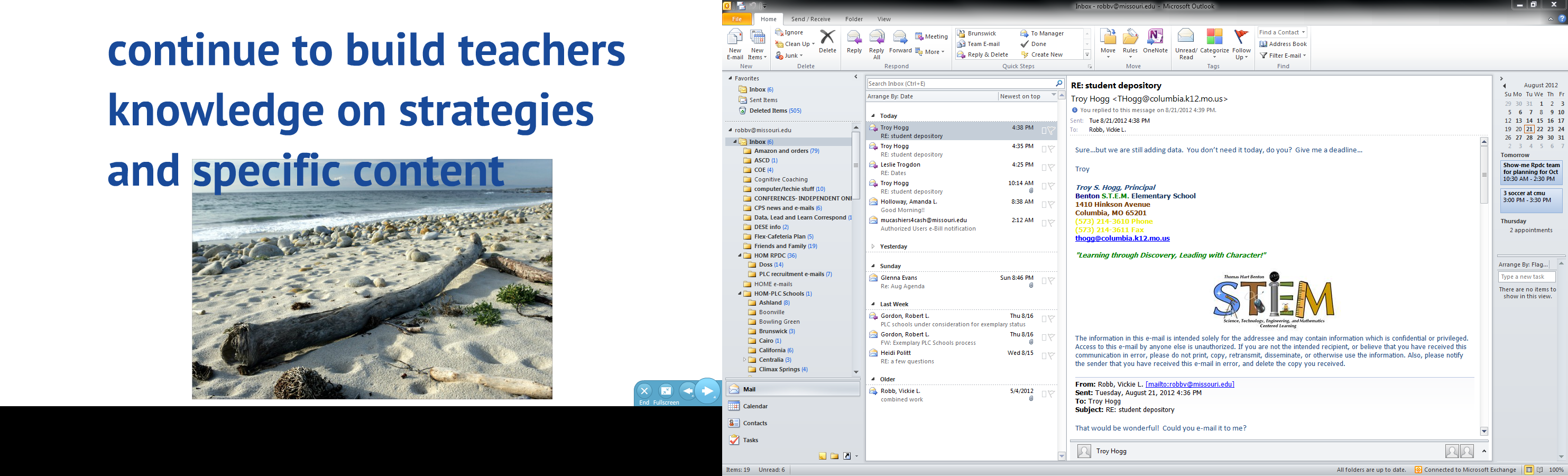 [Speaker Notes: Hickman’s sheet/rubric for dt consultations]